TRƯỜNG CAO ĐẲNG Y TẾ BẠCH MAI
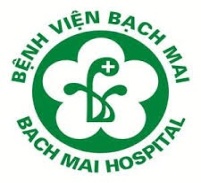 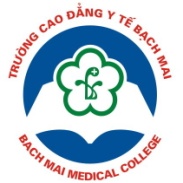 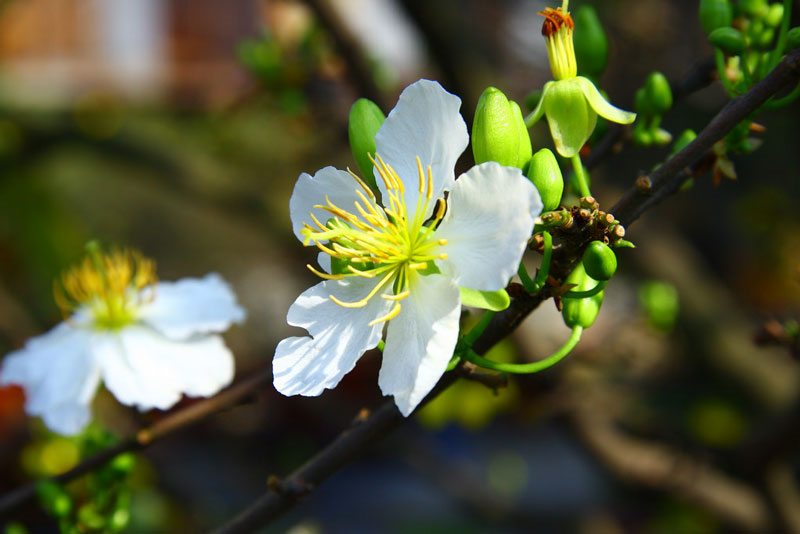 1
TRƯỜNG CAO ĐẲNG Y TẾ BẠCH MAI
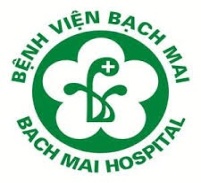 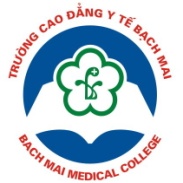 Nước tiểu sau khi bài tiết ở thận được chứa ở đâu trong hệ tiết niệu? Mục đích đặt ống thông tiểu để làm gì
2
[Speaker Notes: Thận có chức năng lọc máu bài tiết nước tiểu, xét nghiêp nước tiểu có thể đánh giá chức năng của Thận và phát hiện ra các bệnh lý hệ tiết niệu]
TRƯỜNG CAO ĐẲNG Y TẾ BẠCH MAI
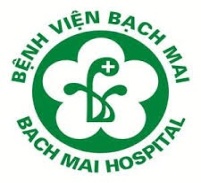 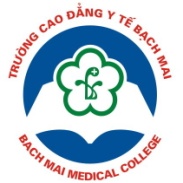 Bài 13.1
KỸ THUẬT ĐẶT THÔNG TIỂU 
LẤY NƯỚC TIỂU LÀM XÉT NGHIỆM
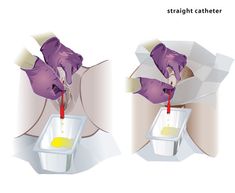 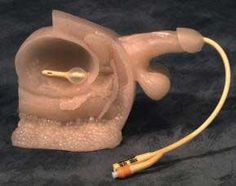 3
MỤC TIÊU BÀI HỌC
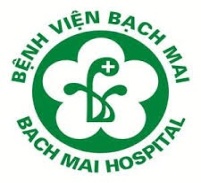 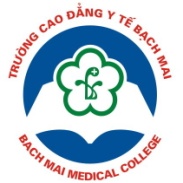 Trình bày được mục đích, áp dụng, không áp dụng của KT đặt thông tiểu lấy nước tiểu làm xét nghiệm. 
Trình bày được các tai biến, cách đề ngừa và xử trí các tai biến có thể xảy ra trong quá trình thực hiện kỹ thuật, đảm bảo an toàn cho người bệnh.
Chuẩn bị được NB, ĐD, DC đầy đủ, chu đáo, khoa học để tiến hành kỹ thuật thông tiểu lấy nước tiểu làm xét nghiệm.
Tiến hành đúng, đầy đủ các bước của quy trình kỹ thuật với tình huống lâm sàng, tôn trọng tính cá biệt của từng ca bệnh.
Thể hiện được thái độ ân cần khi giao tiếp, tôn trọng người bệnh. Có khả năng làm việc độc lập, phối hợp làm việc nhóm để thực hiện QTKT. Quản lý tốt thời gian và tự tin phát biểu trong môi trường học tập.
4
[Speaker Notes: SV đọc, GV tóm tắt]
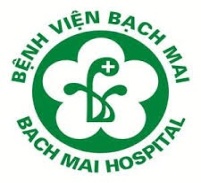 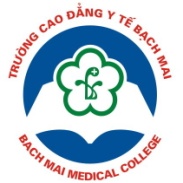 1. SƠ LƯỢC GIẢI PHẪU
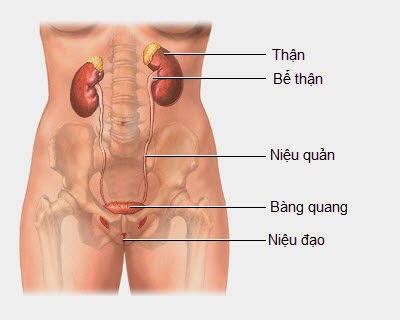 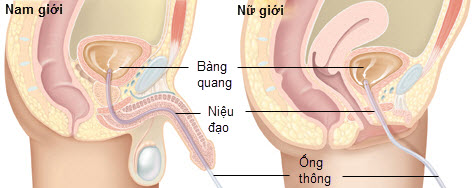 Niệu đạo: Nam:  7- 10 cm; Nữ: 5-7 cm
5
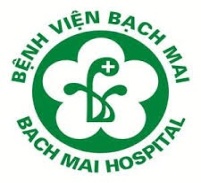 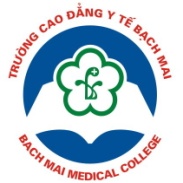 2. MỤC ĐÍCH
Câu hỏi 1: Trình bày được mục đích đặt ống thông lấy nước tiểu làm xét nghiệm?
6
3. ÁP DỤNG
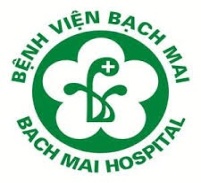 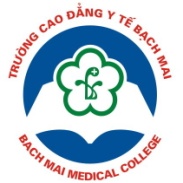 Câu hỏi 2: Trình bày các trường hợp áp dụng đặt thông tiểu lấy nước tiểu làm xét nghiệm?
7
[Speaker Notes: GV Hỏi, gợi ý
SV trả lời]
3. ÁP DỤNG
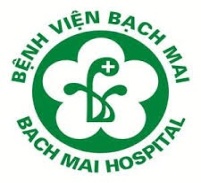 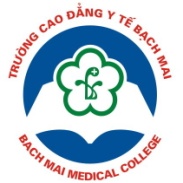 Nhiễm khuẩn tiết niệu: tìm vi khuẩn, ký sinh trùng, hồng cầu, bạch cầu...
Chấn thương đường tiết niệu: tìm hồng cầu, bạch cầu ..
Rối loạn chức năng thận: đường, protein, PH ...
8
[Speaker Notes: GV Hỏi, gợi ý
SV trả lời]
4. KHÔNG ÁP DỤNG
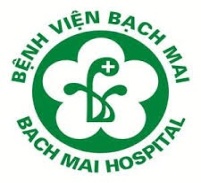 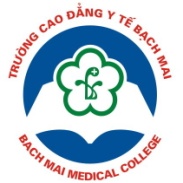 Câu hỏi 3: Trình bày các trường hợp áp không dụng đặt thông tiểu lấy nước tiểu làm xét nghiệm?
9
[Speaker Notes: GV Hỏi, gợi ý
SV trả lời]
4. KHÔNG ÁP DỤNG
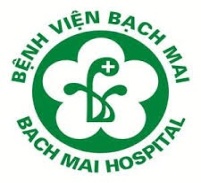 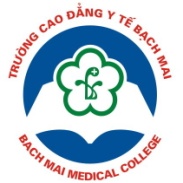 Nhiễm khuẩn niệu đạo
Chấn thương dương vật; dập, rách niệu đạo
U xơ tiền liệt tuyến
Sỏi niệu đạo
10
[Speaker Notes: GV Hỏi, gợi ý
SV trả lời]
5. TÌNH HUỐNG
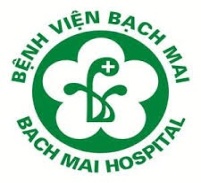 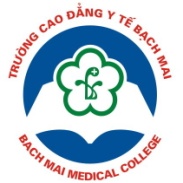 Người bệnh: NGUYỄN THỊ M		Sinh năm: 1975. 
Số giường: 3 	Phòng: 201. 		Khoa: Thận tiết niệu
Địa chỉ: Vạn Tải, Hồng Phong, Nam Sách, Hải Dương
Chẩn đoán: Viêm thận, bể thận
Hiện tại: người bệnh tỉnh, tiếp xúc được, mệt mỏi, nhiệt độ 380C.
Y lệnh: Lấy nước tiểu làm xét nghiệm sinh hóa, vi sinh, tế bào.
Hãy chuẩn bị NB để thực hiện kỹ thuật theo y lệnh?
Hãy chuẩn bị ĐD, DC phù hợp để thực hiện kỹ thuật theo y lệnh?
Tiến hành kỹ thuật theo đúng quy trình kỹ thuật?
11
[Speaker Notes: Tóm tắt tình huống: GV hoặc SV]
5. TÌNH HUỐNG
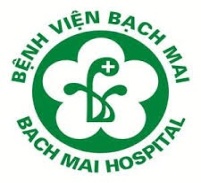 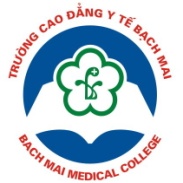 Người bệnh: NGUYỄN THỊ M		Sinh năm: 1975. 
Số giường: 3 	Phòng: 201. 		Khoa: Thận tiết niệu
Địa chỉ: Vạn Tải, Hồng Phong, Nam Sách, Hải Dương
Chẩn đoán: Viêm thận, bể thận
Hiện tại: người bệnh tỉnh, tiếp xúc được, mệt mỏi, nhiệt độ 380C.
Y lệnh: Lấy nước tiểu làm xét nghiệm sinh hóa, vi sinh, tế bào.

Hãy chuẩn bị NB để thực hiện kỹ thuật theo y lệnh?

      Lưu ý: giải thích để NB hợp tác; che chắn kín đáo
12
[Speaker Notes: Tóm tắt tình huống: GV hoặc SV]
5. TÌNH HUỐNG
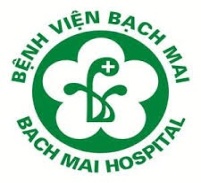 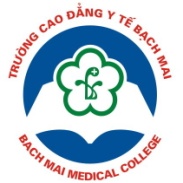 Người bệnh: NGUYỄN THỊ M		Sinh năm: 1975. 
Số giường: 3 	Phòng: 201. 		Khoa: Thận tiết niệu
Địa chỉ: Vạn Tải, Hồng Phong, Nam Sách, Hải Dương
Chẩn đoán: Viêm thận, bể thận
Hiện tại: người bệnh tỉnh, tiếp xúc được, mệt mỏi, nhiệt độ 380C.
Y lệnh: Lấy nước tiểu làm xét nghiệm sinh hóa, vi sinh, tế bào.

2. Hãy chuẩn bị ĐD, DC phù hợp để thực hiện kỹ thuật theo y lệnh?
13
[Speaker Notes: Tóm tắt tình huống: GV hoặc SV]
DỤNG CỤ
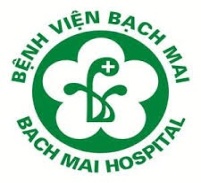 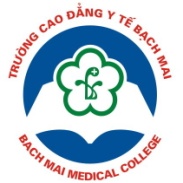 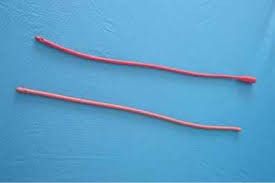 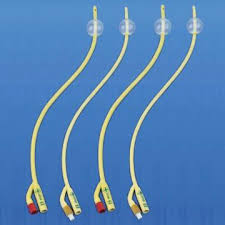 Sonde Nelaton
Sonde foley 2 nhánh
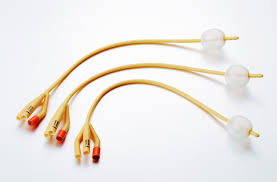 Sonde foley 3 nhánh
[Speaker Notes: Tóm tắt tình huống: GV hoặc SV]
DỤNG CỤ
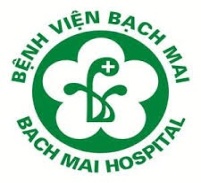 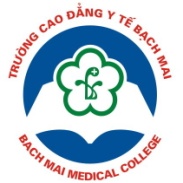 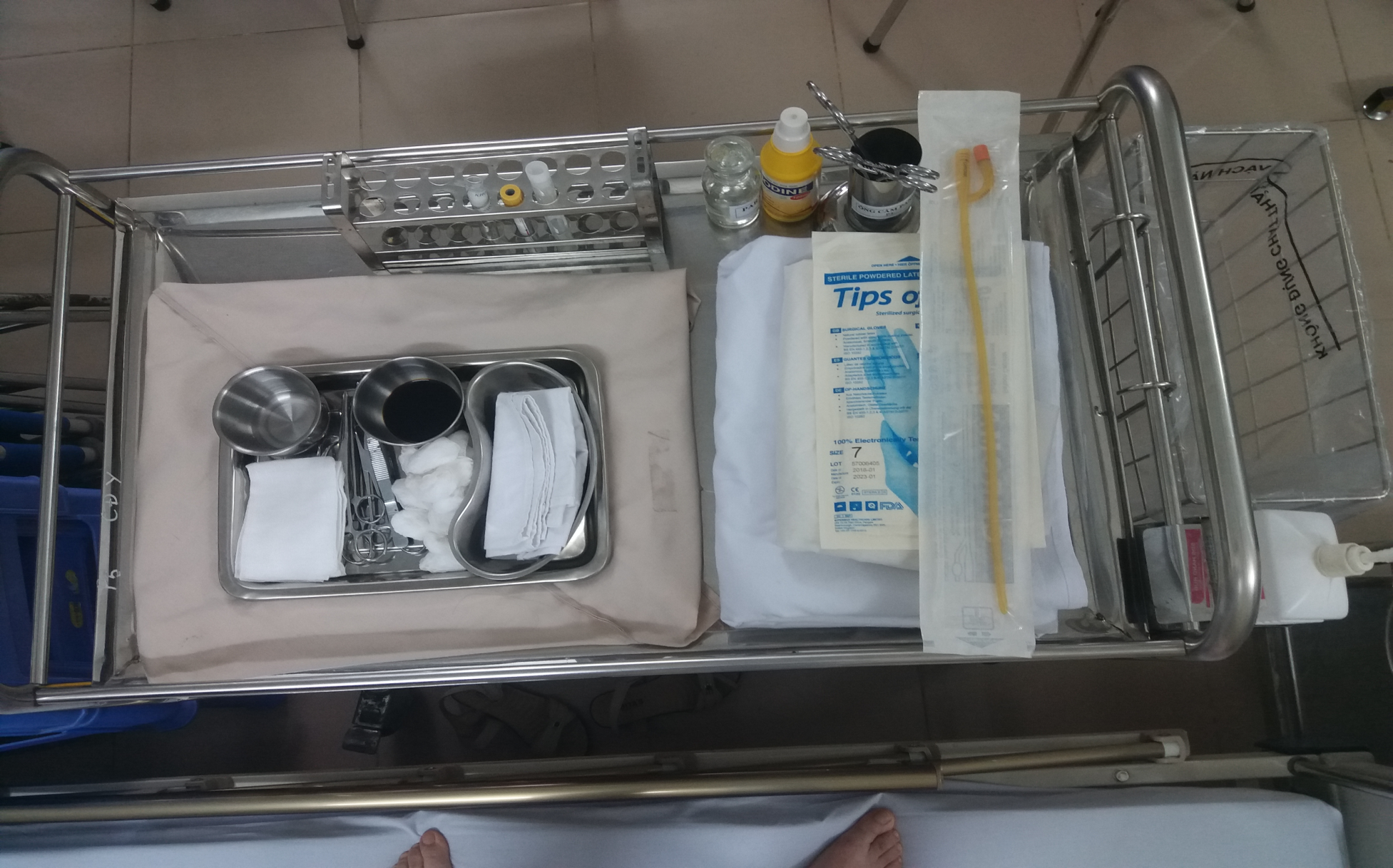 15
[Speaker Notes: Tóm tắt tình huống: GV hoặc SV]
5. TÌNH HUỐNG
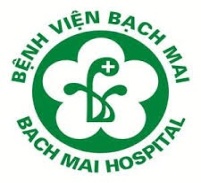 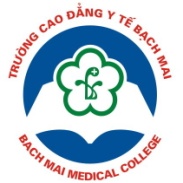 Người bệnh: NGUYỄN THỊ M		Sinh năm: 1975. 
Số giường: 3 	Phòng: 201. 		Khoa: Thận tiết niệu
Địa chỉ: Vạn Tải, Hồng Phong, Nam Sách, Hải Dương
Chẩn đoán: Viêm thận, bể thận
Hiện tại: người bệnh tỉnh, tiếp xúc được, mệt mỏi, nhiệt độ 380C.
Y lệnh: Lấy nước tiểu làm xét nghiệm sinh hóa, vi sinh, tế bào.


3. Tiến hành kỹ thuật theo đúng quy trình kỹ thuật?
16
[Speaker Notes: Tóm tắt tình huống: GV hoặc SV]
KT ĐẶT THÔNG TIỂU LẤY NƯỚC TIỂU LÀM XN NỮ
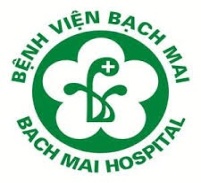 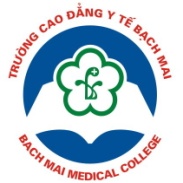 17
[Speaker Notes: Tóm tắt tình huống: GV hoặc SV]
KT ĐẶT THÔNG TIỂU LẤY NƯỚC TIỂU LÀM XN NAM
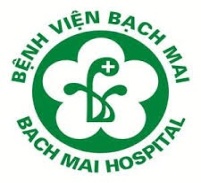 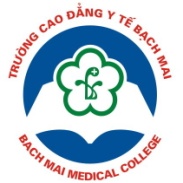 18
[Speaker Notes: Tóm tắt tình huống: GV hoặc SV]
PHIẾU CHĂM SÓC
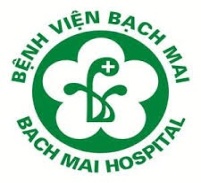 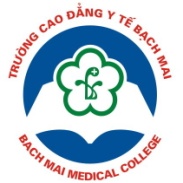 Người bệnh: NGUYỄN  THỊ M	Sinh năm:1950. 	Giới: Nam
Số giường: 3 	Phòng: 201  		Khoa: Thận tiết niệu
Địa chỉ: Vạn Tải, Hồng Phong, Nam Sách, Hải Dương
Chẩn đoán: Viêm thận, bể thận
19
[Speaker Notes: GV giới thiệu có 01 buổi để thực hành kỹ hơn]
VIDEO
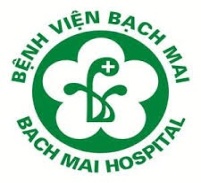 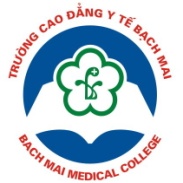 KỸ THUẬT THÔNG TIỂU 
LẤY NƯỚC TIỂU LÀM XÉT NGHIỆM
20
6.TAI BIẾN, NGUYÊN NHÂN VÀ DỰ PHÒNG
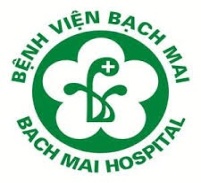 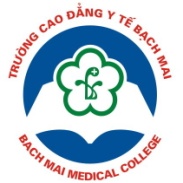 Câu hỏi 4: Trình bày các tai biến của kỹ thuật đặt thông tiểu lấy nước tiểu làm xét nghiệm?
21
[Speaker Notes: GV Hỏi, gợi ý
SV trả lời]
6.TAI BIẾN, NGUYÊN NHÂN VÀ DỰ PHÒNG
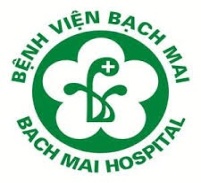 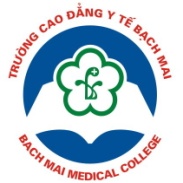 22
[Speaker Notes: Trả lời]
7. LƯU Ý
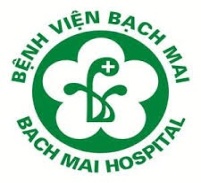 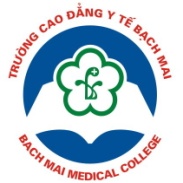 -	Đảm bảo nguyên tắc vô khuẩn.
-	Vệ sinh bộ phận sinh dục trước khi tiến hành thông tiểu.
-	Lựa chọn ống thông kích cỡ phù hợp với người bệnh.
-	Động tác nhẹ nhàng tránh thô bạo.
-	Người bệnh bí tiểu lâu phải rút nước tiểu chậm tránh giám áp lực đột ngột gây chảy máu.
-	Lấy nước tiểu giữa dòng làm xét nghiệm để đảm bảo kết quả chính xác.
23
[Speaker Notes: GV đặt câu hỏi
SV trả lời, giải thích vì sao chọn kết quả đó
Vậy những nguyên tắc còn lại thuộc nhóm nguyên tắc nào]
8. CÁC PHƯƠNG PHÁP LẤY NƯỚC TIỂU
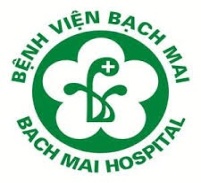 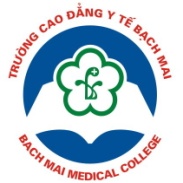 Đặt ống thông
Lấy nước tiểu giữa dòng (đi tiểu bình thường)
Lấy nước tiểu 24 giờ
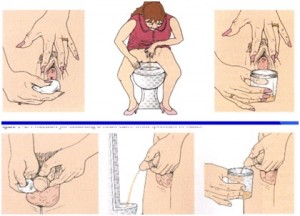 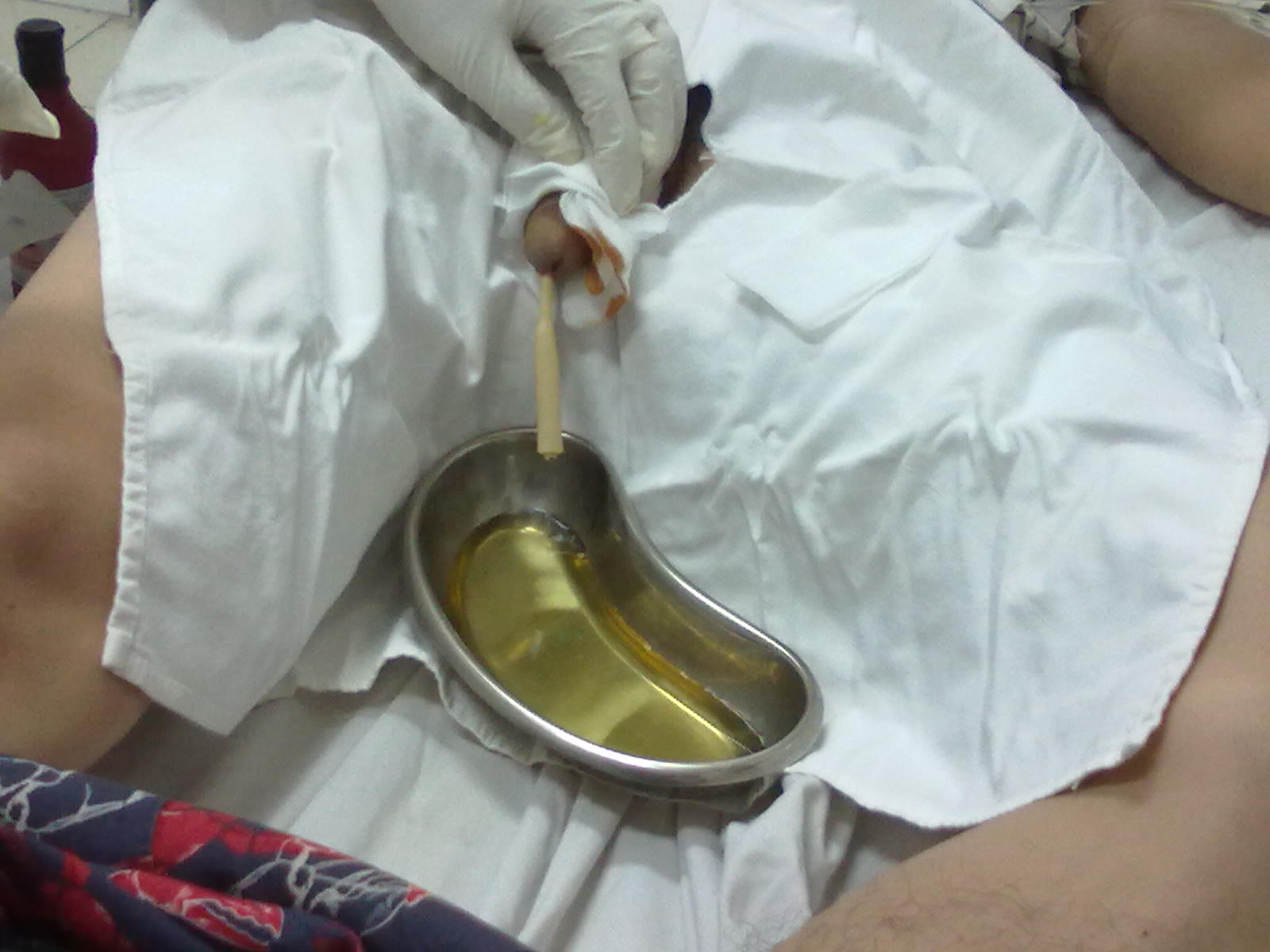 24
[Speaker Notes: GV đặt câu hỏi
SV trả lời, giải thích vì sao chọn kết quả đó
Vậy những nguyên tắc còn lại thuộc nhóm nguyên tắc nào]
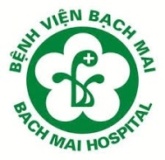 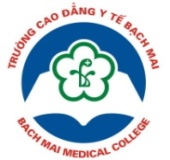 YÊU CẦU THỰC TẬP
CHIA 3 NHÓM THỰC TẬP
TIẾN HÀNH KỸ THUẬT CÁC BƯỚC THEO BẢNG KIỂM
25
TRƯỜNG CAO ĐẲNG Y TẾ BẠCH MAI
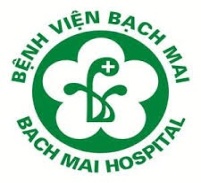 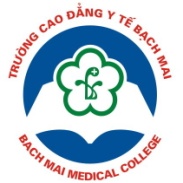 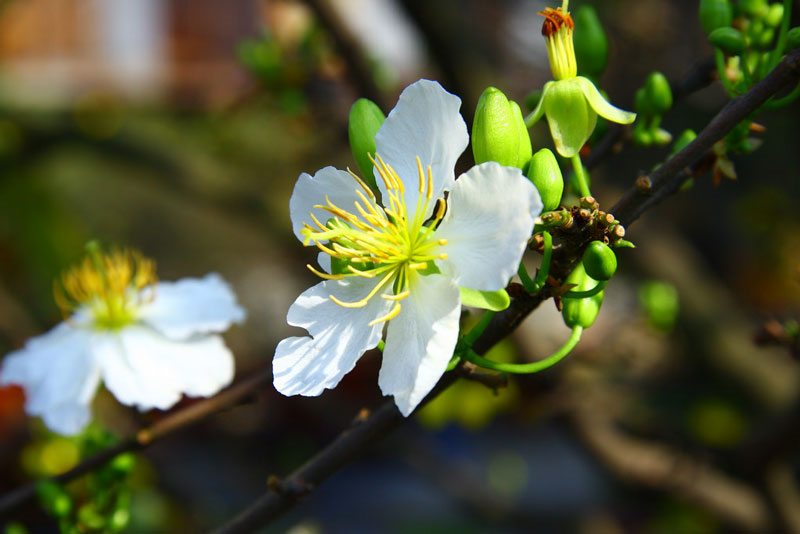 26